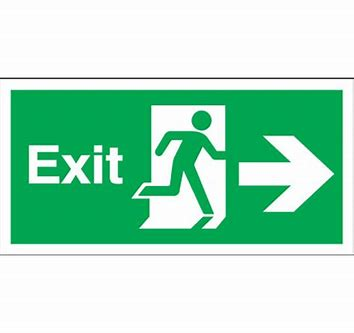 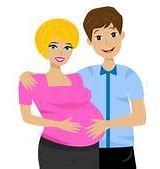 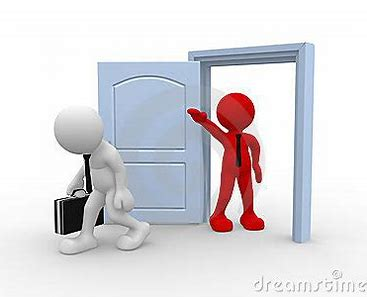 exit       expect       expel
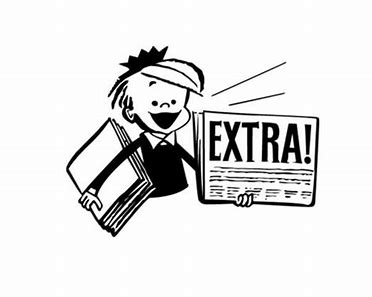 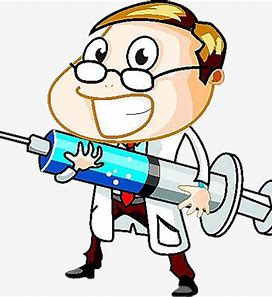 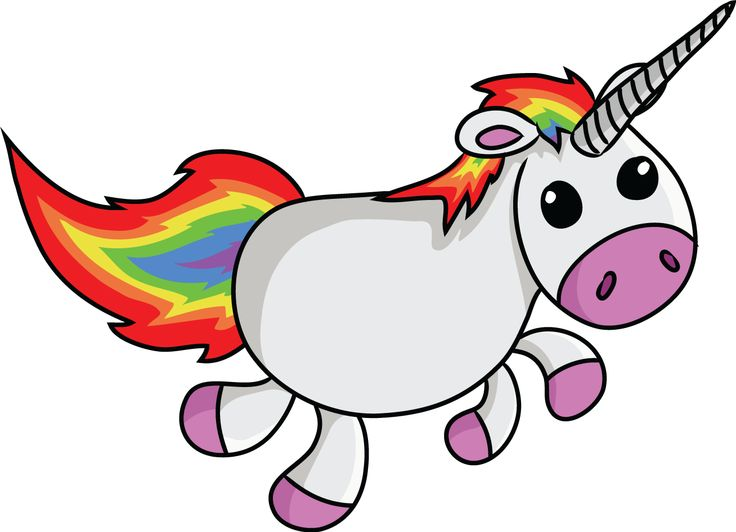 expert     extra         exist
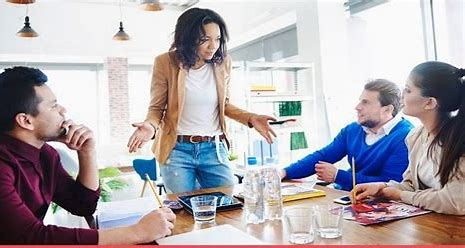 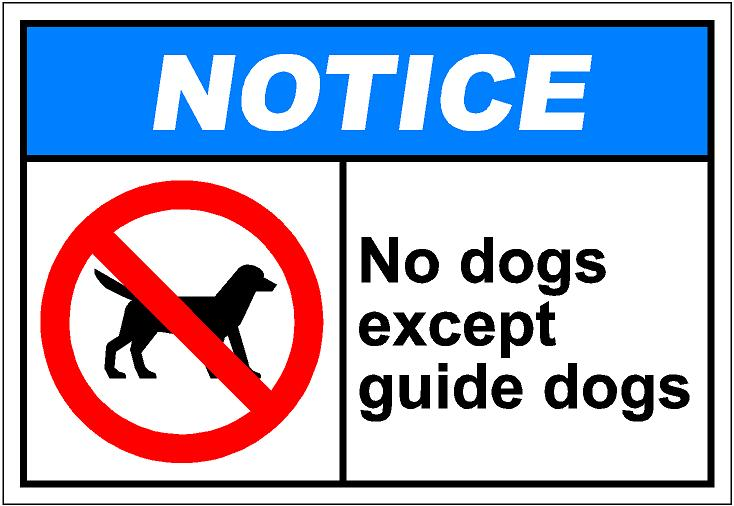 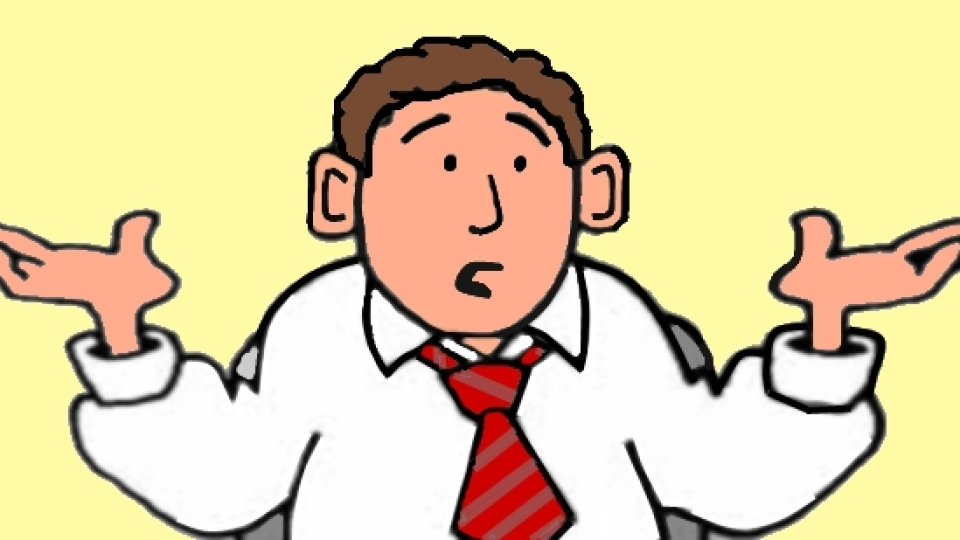 excuse      except       explain
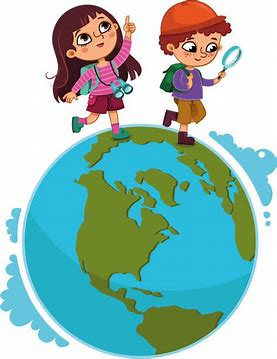 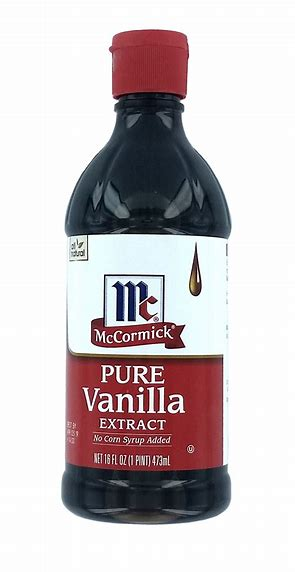 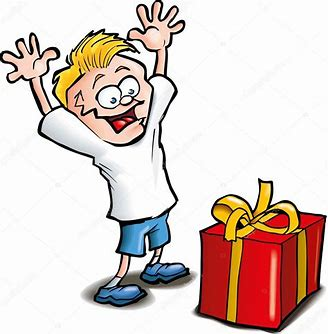 explore     extract      excite
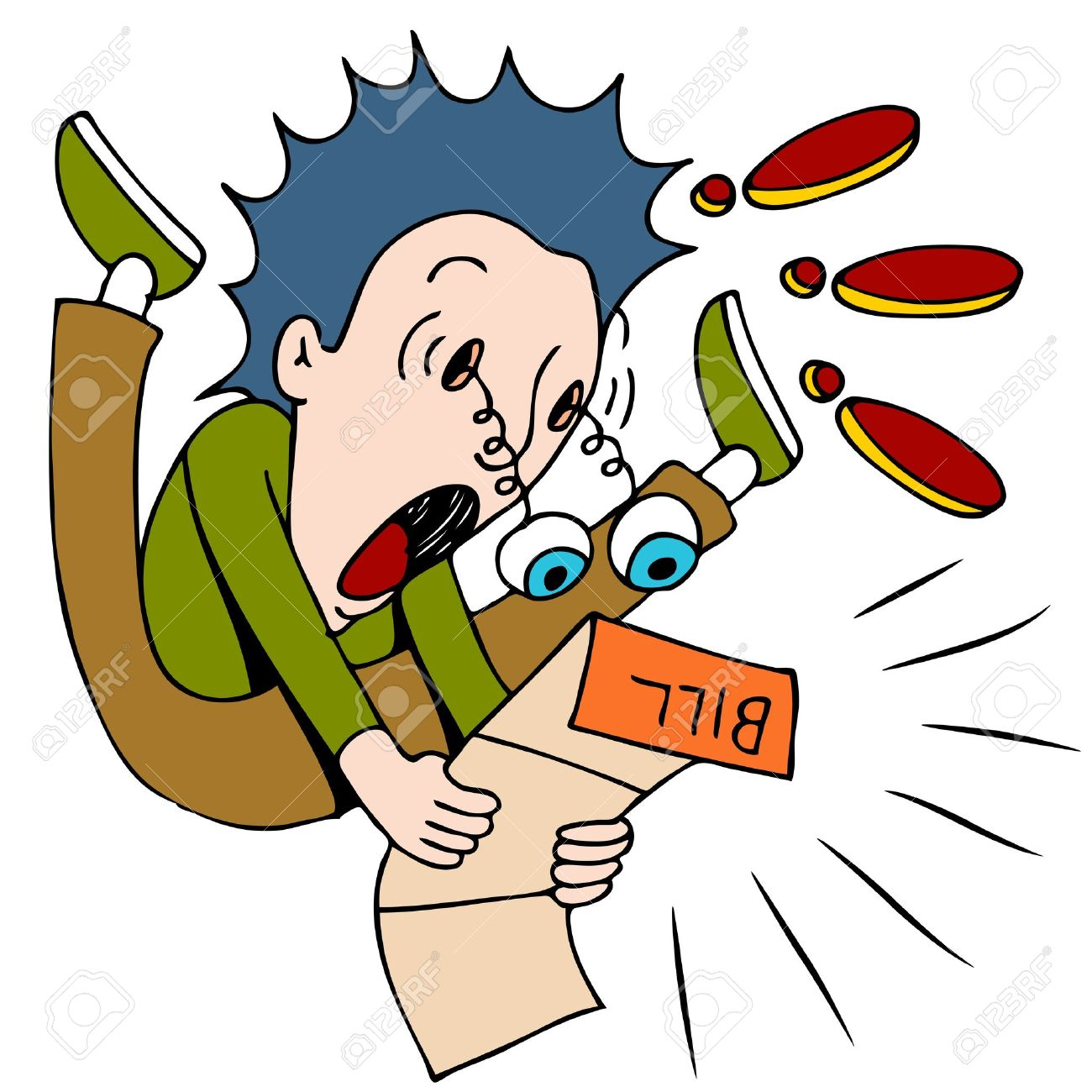 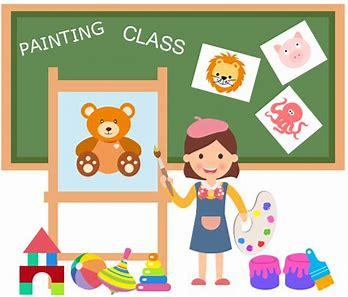 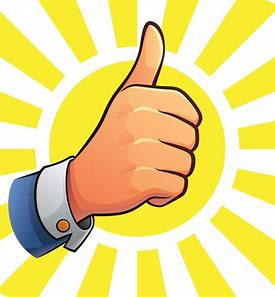 excellent  expensive   example
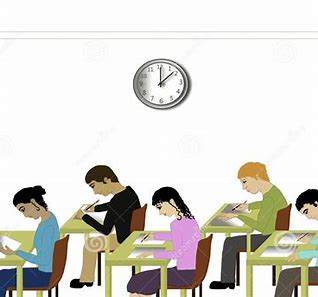 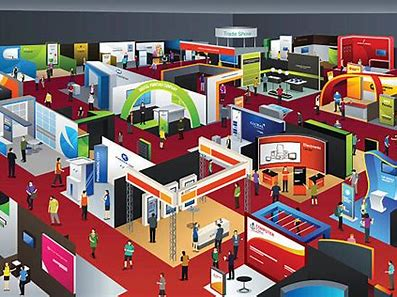 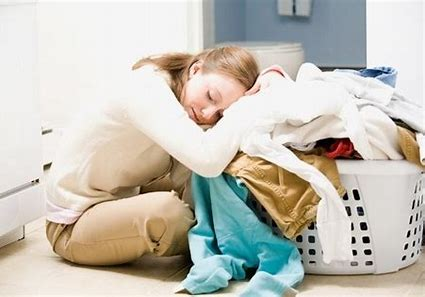 exhibition    exhausted    examination